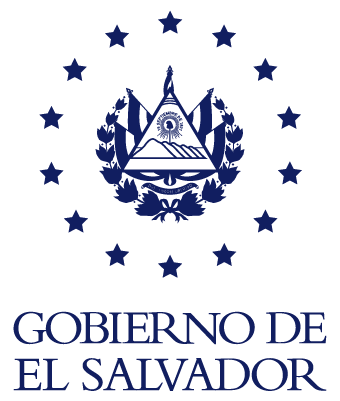 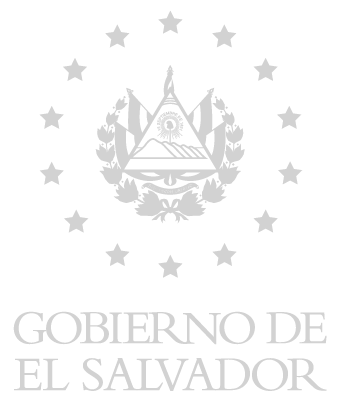 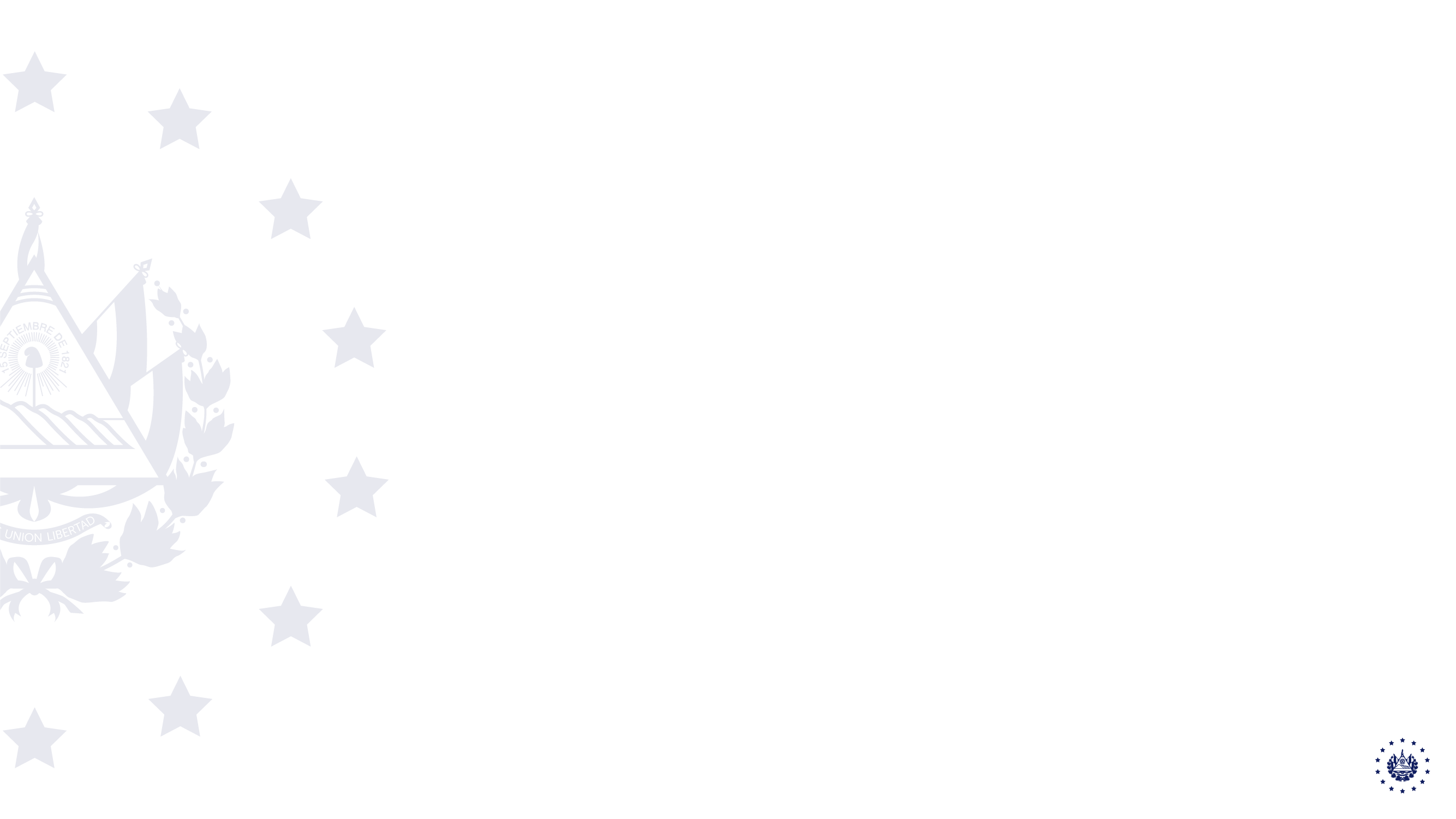 GESTION CREDITICIA FEBRERO 2021
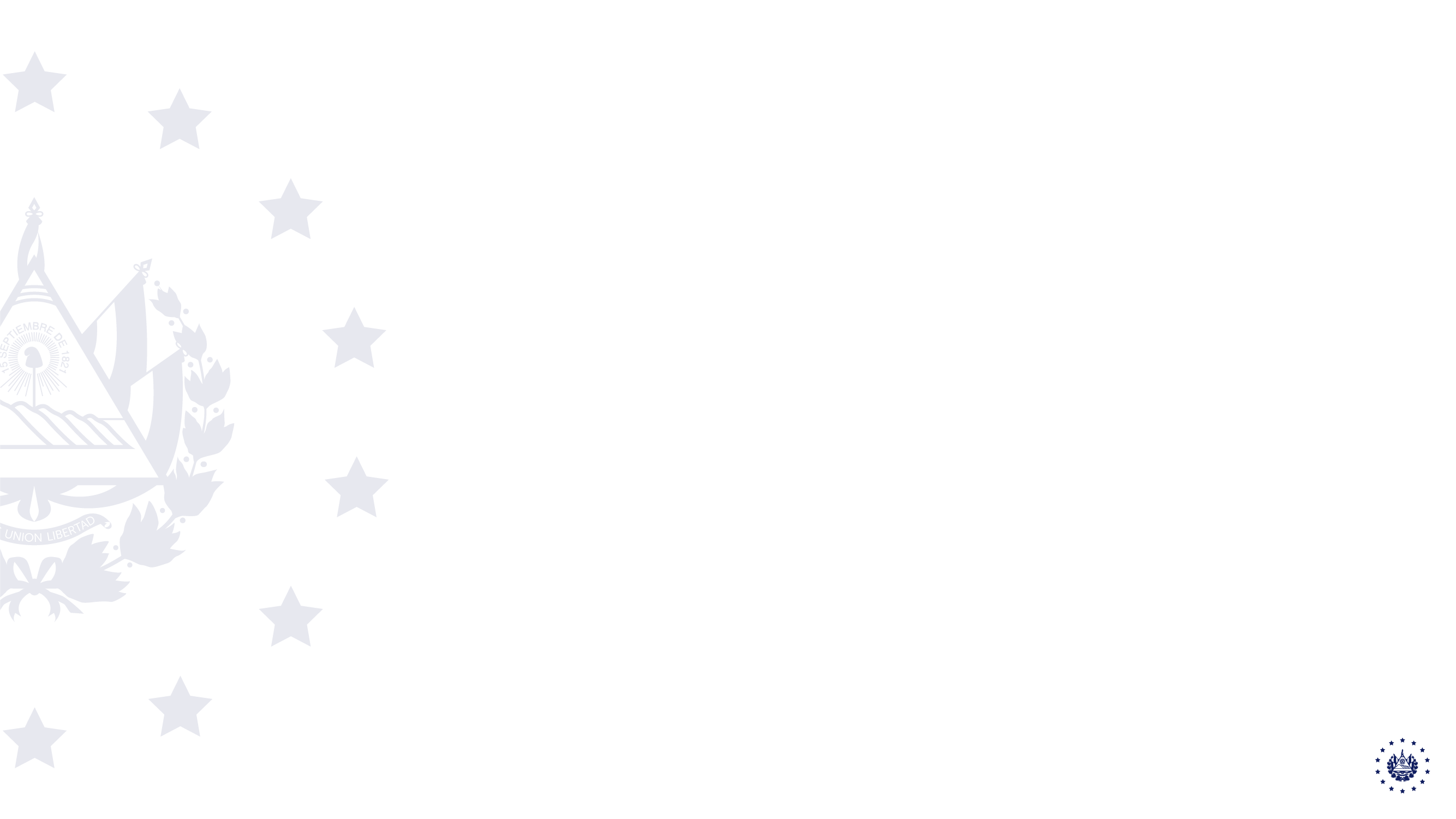 SALDOS DE CARTERA DE JULIO 2019 - FEBRERO 2021
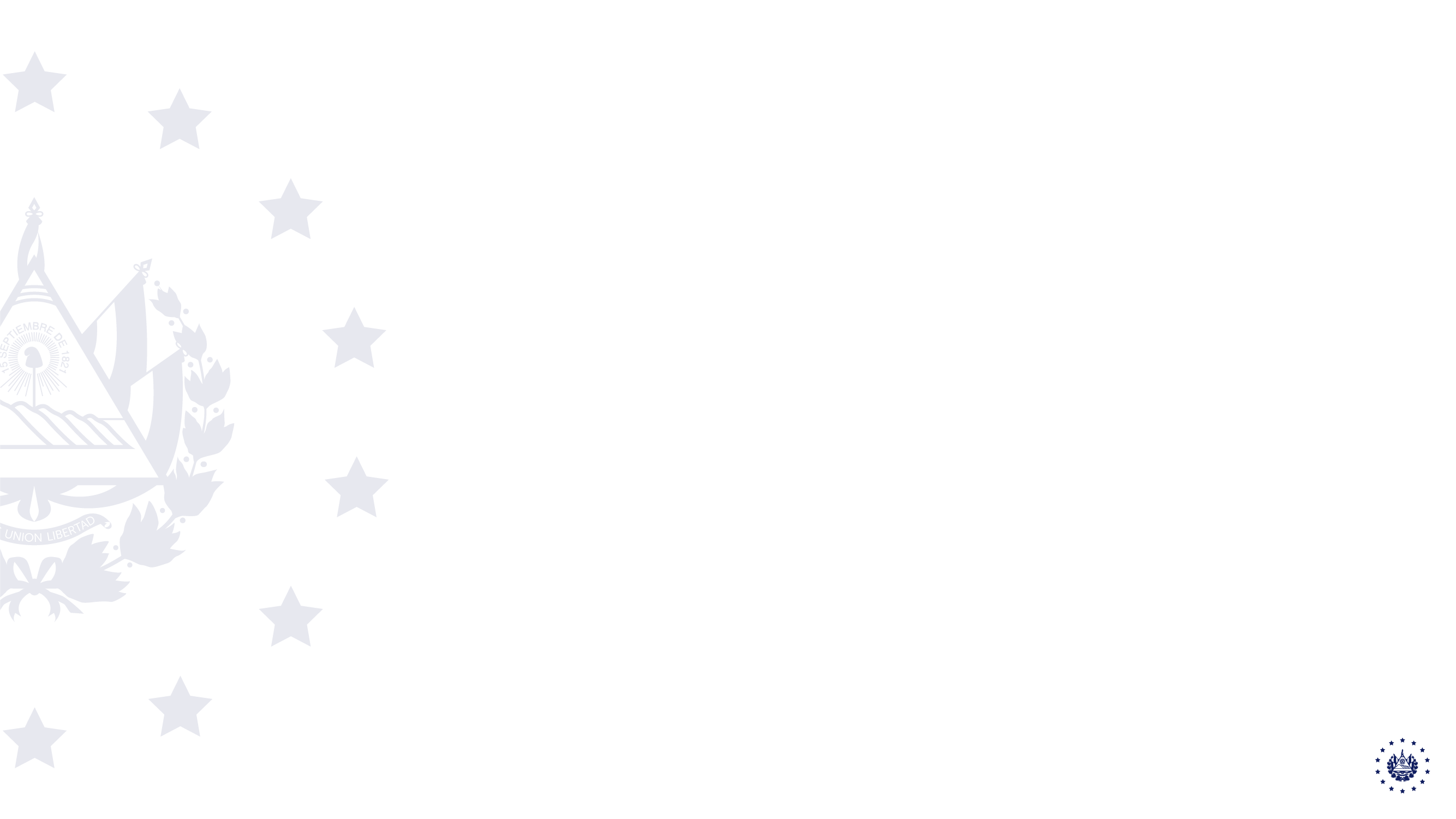 COLOCACION MENSUAL
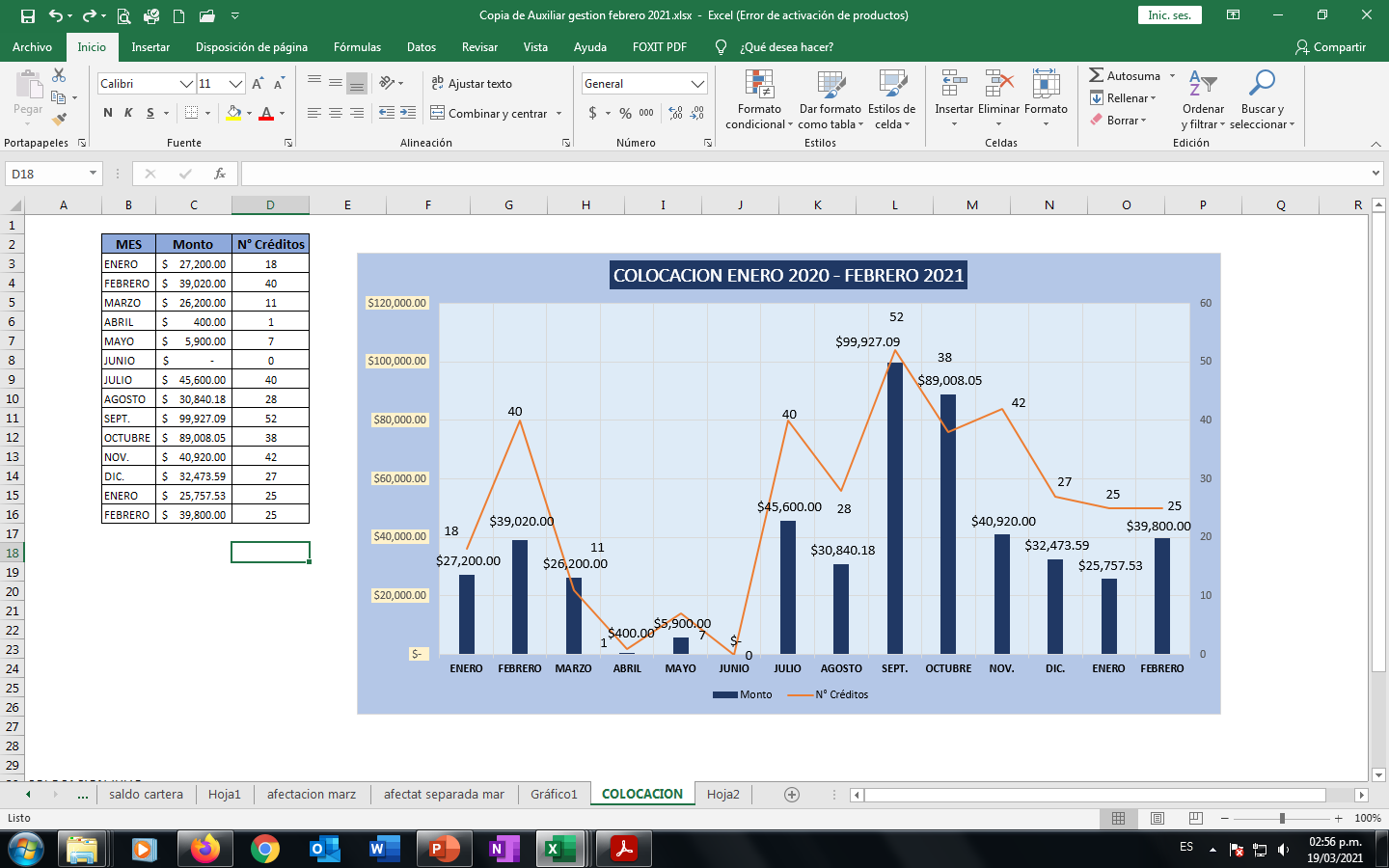 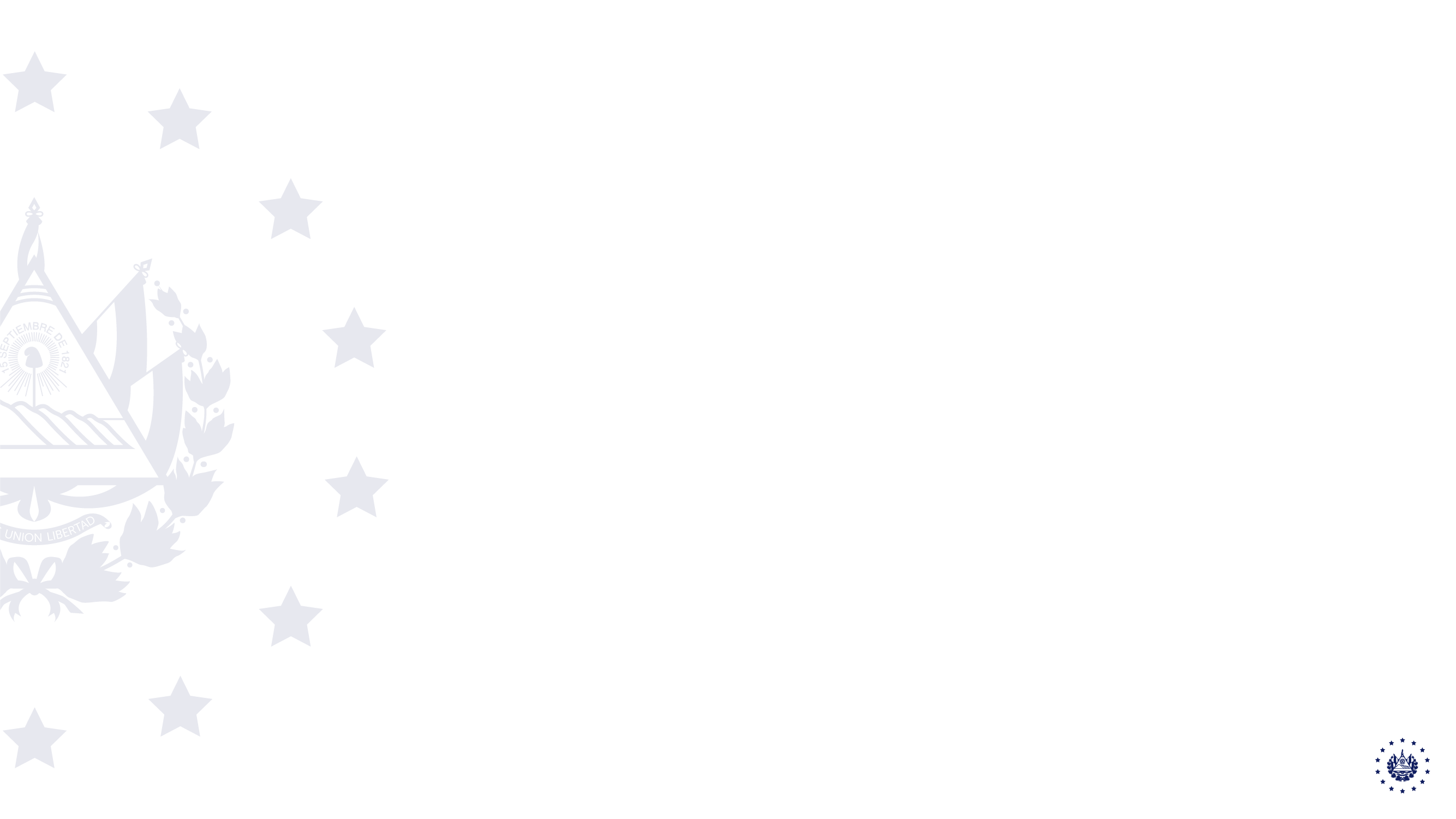 COLOCACION MES DE FEBRERO POR OFICINA
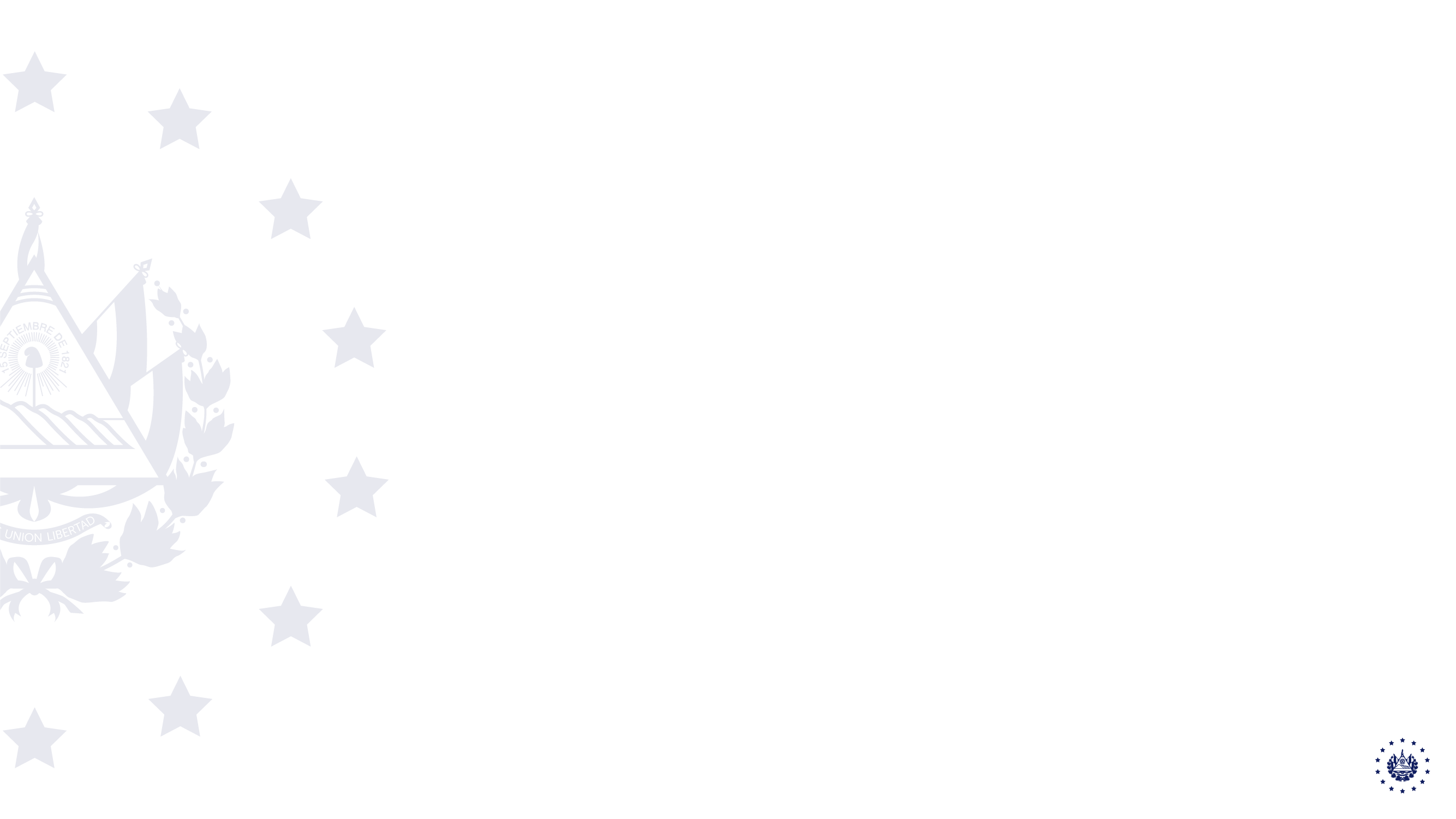 DISTRIBUCIÓN DE CARTERA POR CATEGORIA DE RIESGO
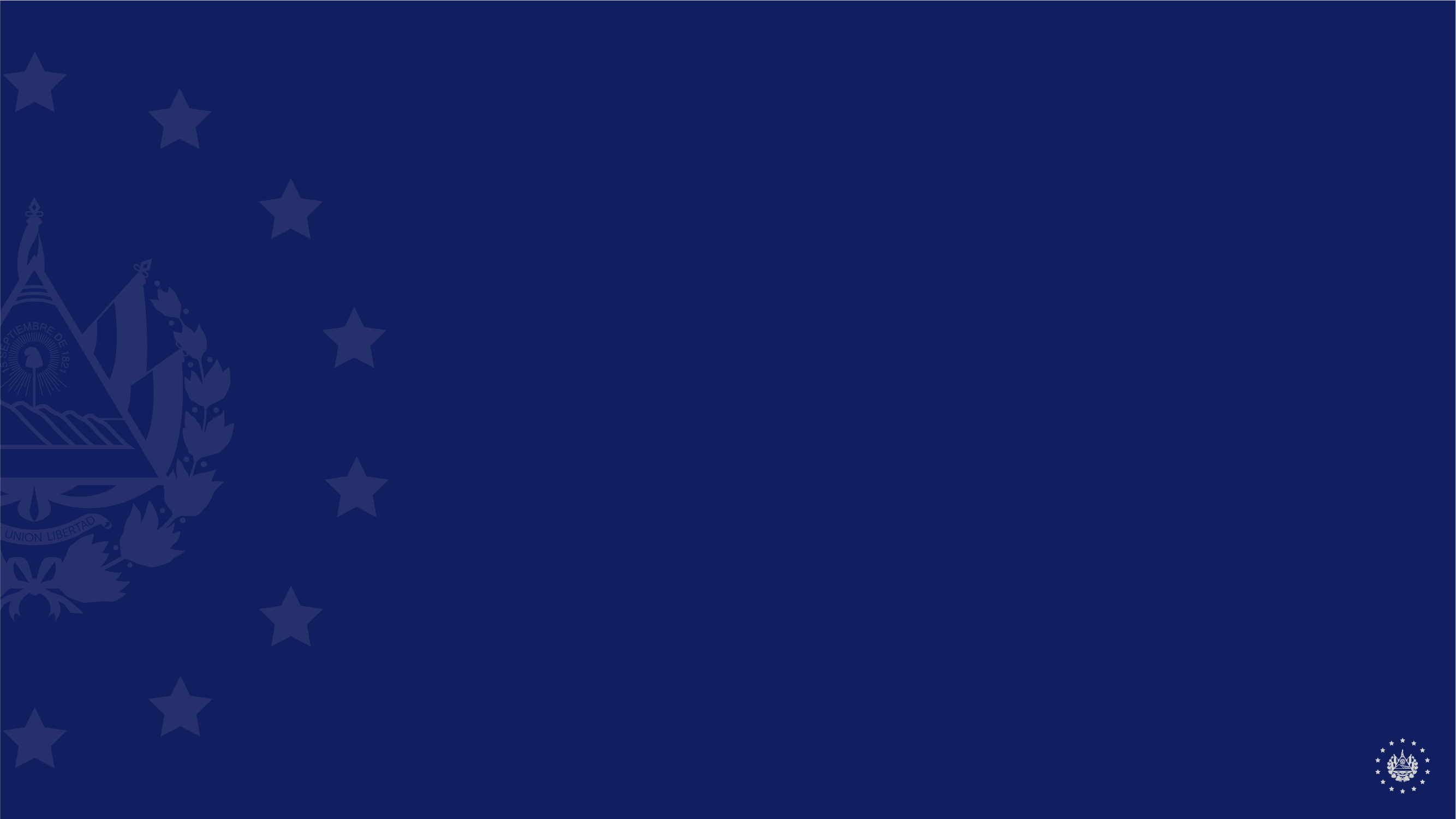